Dan škole
Srednja škola Dragutina Stražimira
Izradili: Danijel Burina i Branimir Horvat
Program za zanimanje stolar
Provodi se kontinuirano od 2002. godine
uz izostanak jedne generacije
Trenutno se u školi obrazuje 20 stolara (6+8+6)
Učenici redovito sudjeluju na međužupanijskim natjecanjima u disciplini stolarstvo.
Stolarstvo
Škola od 2005. godine ima malu radionicu uz nekoliko osnovnih strojeva i više ručnih alata te svake godine investiramo u opremu u skladu s mogućnostima i smještajnim kapacitetima
Unatoč oskudnoj radionici, uspješno pratimo trendove razvoja namještaja i popratne tehnologije.
DRAGUTIN STRAŽIMIR
1821
1851
1878
1839
1852
1891
Rođen na Velikom Bukovcu kao Karlo Wachter
Kao upravitelj preuzima župu u Sv. I. Zelini
Narodni zastupnik u izbornom kotaru Sv. I. Zelina za Hrvatski sabor
Upisao bogosloviju u Zagrebu
Osniva pučku školu u Sv. I. Zelini
Umire od žutice
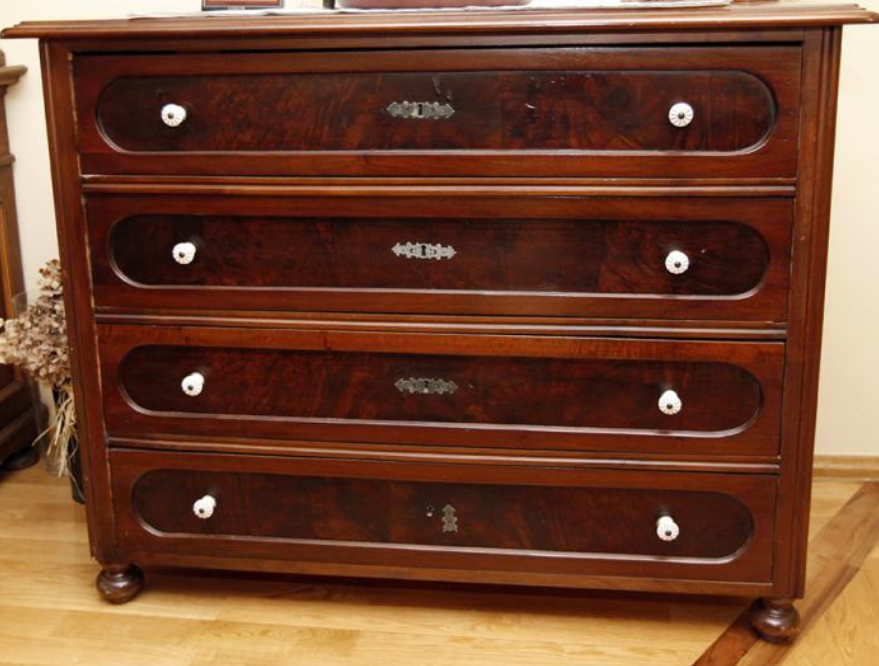 Komoda – neobarok oko 1850. godine
Prikaz komoda
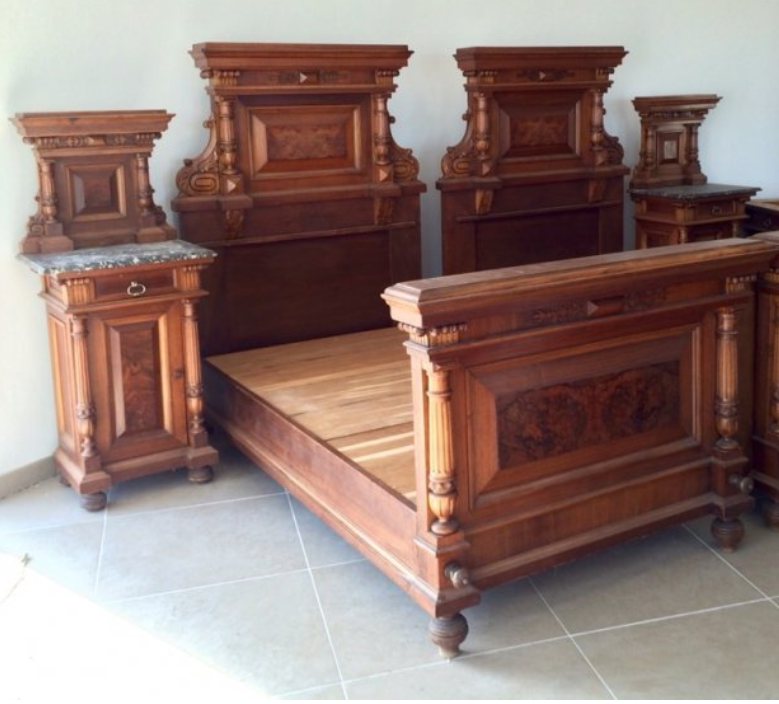 Namještaj spavaće sobe
Namještaj 
spavaće sobe
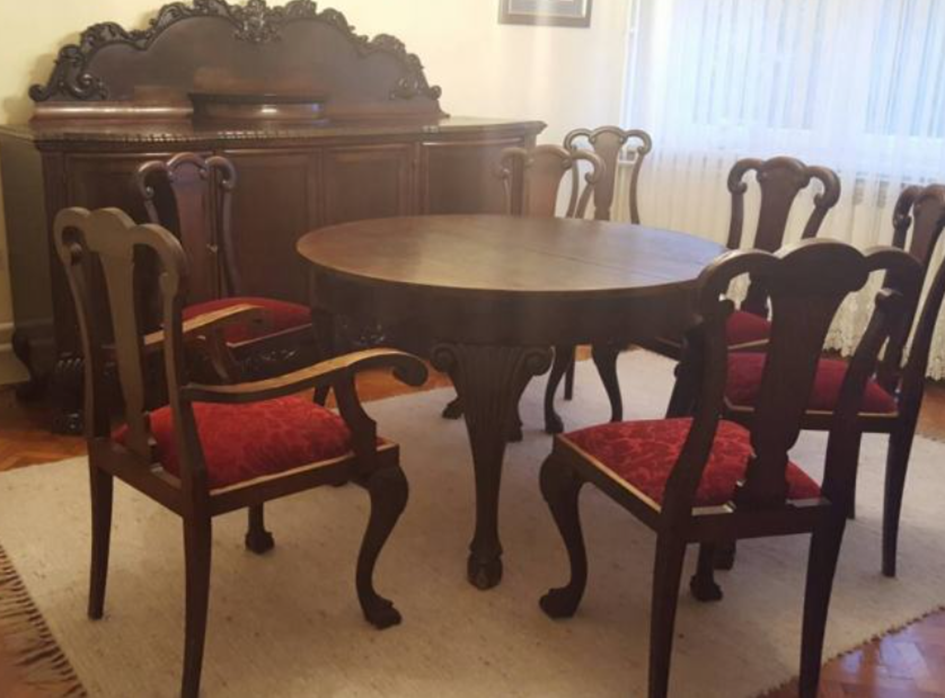 Namještaj za blagovaonicu
Dvosjed
Komodica
You can simply impress your audience and add a unique zing and appeal to your Presentations.
CONTENTS
Portfolio  Designed
You can simply impress your audience and add a unique zing and appeal to your Presentations. I hope and I believe that this Template will your Time, Money and Reputation. 
Get a modern PowerPoint  Presentation that is beautifully designed.
Bombirana komoda
Prikaz komoda
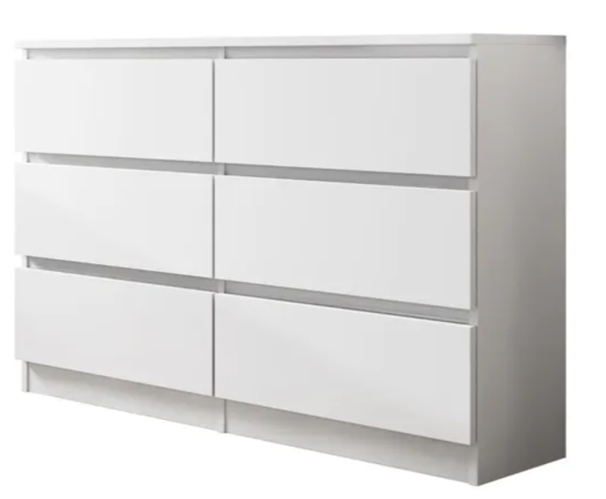 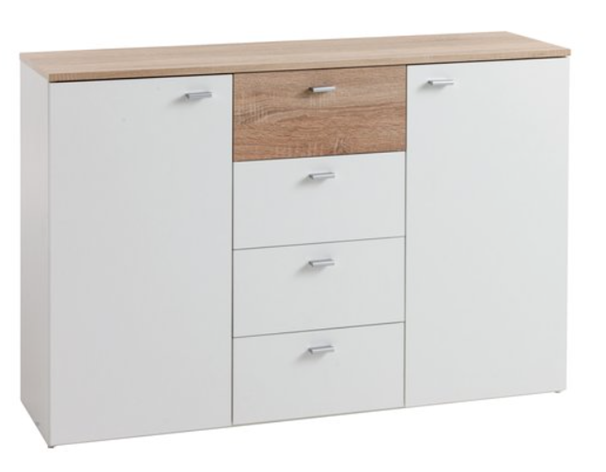 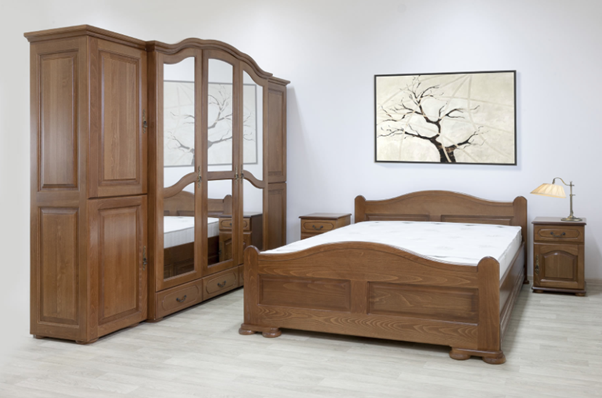 Spavaća soba – masivno drvo
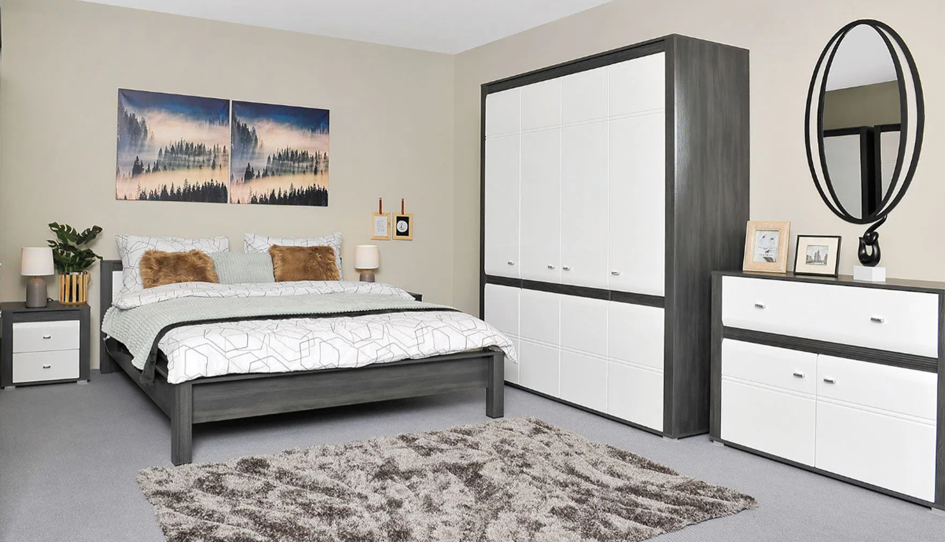 Spavaća soba – pločasti materijali
Dvosjed
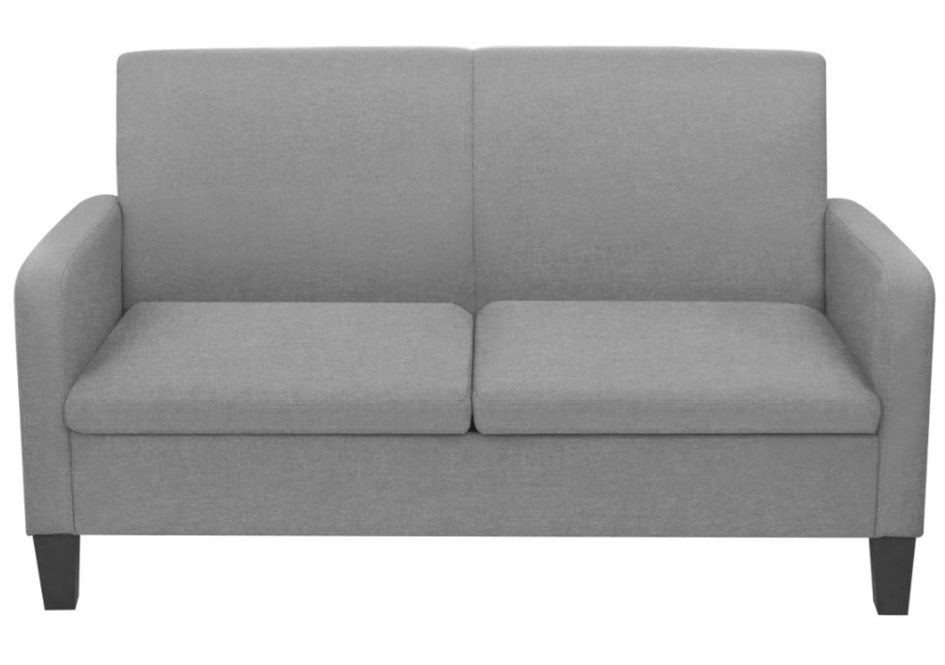 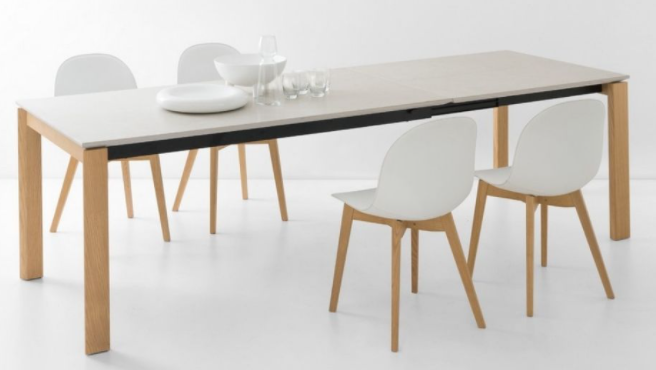 Blagovaonički namještaj
Okrugli stol i stolac
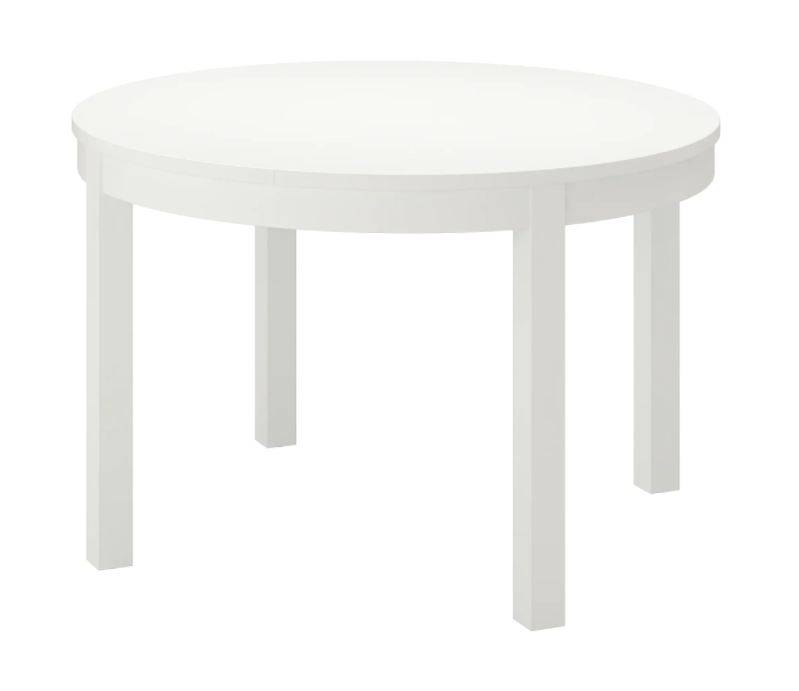 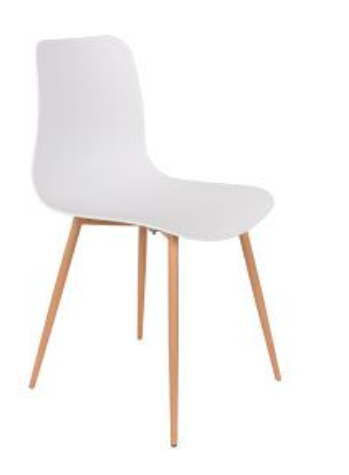 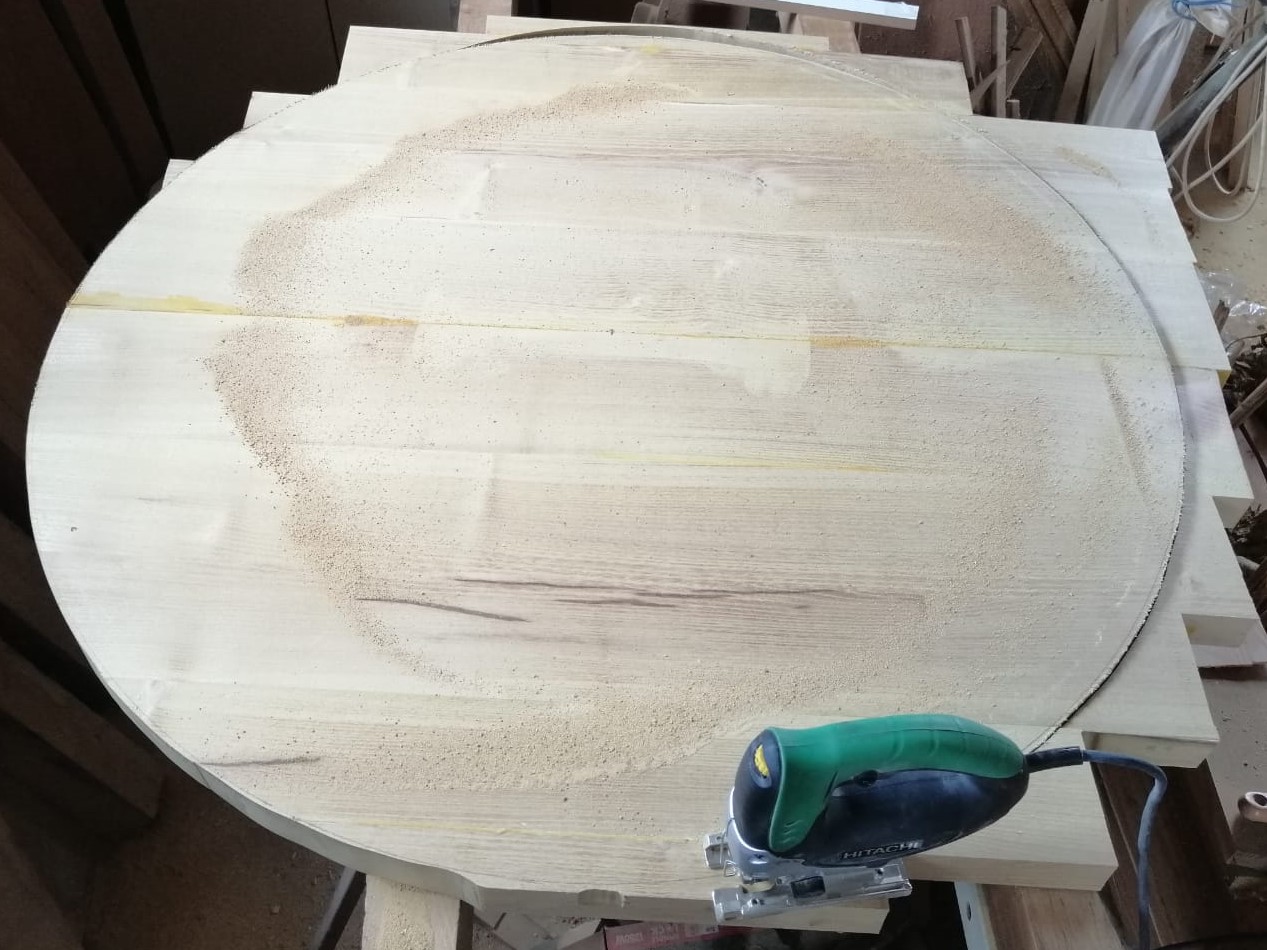 Hvala na pažnji
Korišteni izvori:
 https://www.njuskalo.hr/antikviteti/bombirana-komoda-oglas-31688827
https://www.njuskalo.hr/stilski-namjestaj/neobarokni-stilski-dvosjed-oglas-27214066
https://www.njuskalo.hr/stilski-namjestaj/stilska-stara-komoda-vise-identicnih-komada-oglas-27209690
https://www.ikea.com/hr/hr/p/bjursta-produljivi-stol-bijela-90204743/
http://www.pcstanusic.hr/trgovina/spavaca-soba-san/
https://www.emmezeta.hr/sevilla-spavaca-soba-v1-g1sevilla1.html
https://jysk.hr/blagovaonica/komode-i-vitrine/basic/komoda-belle-2-vrata-4-ladice-bijela-hr
Privatni album